Основы программирования и баз данных
3 курс занятие 04/84
Процедуры и функции в языке Object Pascal
1. Повторение понятий процедуры и функции
2. Функция
3. Модули и их структура
Понятие процедуры и функции
Часто в программах требуется выполнять несколько раз одинаковые или похожие фрагменты
Примеры: 
вычислить сумму сначала одного массива, затем второго и т.д.;
вычислить несколько раз расстояние между пунктами по показаниям GPS;
Подпрограмма – это часть программы, оформленная как самостоятельная (автономная) программная единица и выполняющая определенную задачу
Понятие процедуры и функции
Подпрограмма обязательно должна иметь уникальное имя (идентификатор), и это имя употребляется для вызова ее из головной программы.
Подпрограмма
procedure Proc;
begin
. . .
. . .
end;
Основная (вызывающая) программа
. . .
ВЫЗОВ ПОДПРОГРАММЫ
proc;
. . .
продолжение основной программы
Разработав подпрограмму, ее можно переносить из одной программы в другую, не затрачивая усилий на создание кода «с нуля»
Понятие процедуры и функции
В языке Object Pascal есть два вида подпрограмм: процедуры и функции
Процедура вызывается на выполнение и не обязана возвращать значение, а функция возвращает единственное значение и может быть использована в выражении
Заголовок  процедур и функций имеет вид:
procedure <имя>(<параметры>);
function <имя>(<параметры>):тип_результата;
Объявление процедуры или функции должно находиться до начала первой вызывающей их программы или подпрограммы
Параметры подпрограмм
Параметры, которые указываются в объявлении функции, называются формальными. Параметры, которые указываются в инструкции вызова процедуры, называются фактическими.
Параметры используются:
для передачи данных в подпрограмму;
для получения из подпрограммы результата ее выполнения
В общем случае в качестве фактического параметра процедуры можно использовать выражение, тип которого должен совпадать с типом соответствующего формального параметра.
Существует два способа передачи параметров процедурам и функциям:
по значению и по ссылке.
При передаче параметров по значению вызываемой подпрограмме передаются КОПИИ значений переменных. Изменения НЕ ОТРАЖАЮТСЯ В ГОЛОВНОЙ ПРОГРАММЕ.
 При передаче параметров по ссылке вызываемой подпрограмме передаются АДРЕСА переменных. Изменения НЕМЕДЛЕННО ОТРАЖАЮТСЯ В ГОЛОВНОЙ ПРОГРАММЕ.
Пример: пересчет фунтов в килограммы
procedure TForm1.Button1Click(Sender: TObject);
var  f,kg : real; // вес в фунтах и в килограммах
begin
  f := StrToFloat(Edit1.Text);  kg := f* 0.4095;
  Label2.Caption := Edit1.Text + ' ф. - это ' +
    FloatToStrF(kg, ffGeneral, 4, 2) + 'кг.';
end;
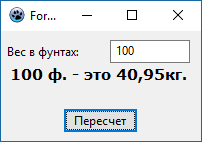 procedure TForm1.Edit1KeyPress(Sender: TObject; var Key: char);
var  f,kg : real; // вес в фунтах и в килограммах
begin
  if Key = #13 then begin
    f := StrToFloat(Edit1.Text);  kg := f* 0.4095;
    Label2.Caption := Edit1.Text + ' ф. - это ' +
      FloatToStrF(kg, ffGeneral, 4, 2) + 'кг.';
  end;
end;
Пример: пересчет фунтов в килограммы
procedure FuntToKg;
var  f,kg : real; // вес в фунтах и в килограммах 
begin
  f:=StrToFloat(Form1.Edit1.Text); kg:=f*0.4059;
  Form1.Label2.Caption := Form1.Edit1.Text +
    ' ф. — это ' + FloatToStrF(kg,ffGeneral,4,2)
    + 'кг.';
end;
procedure TForm1.Button1Click(Sender: TObject);
begin
  FuntToKg; // вызов процедуры FuntToKg
end;
procedure TForm1.Edit1KeyPress(Sender: TObject; var Key: char);
begin
  if Key=#13 then FuntToKg; 
end;
Процедуры
Объявление процедуры:
procedure Имя (var параметр1: тип1; ..., 
               var параметрК: типК) ; 
var
  // объявление локальных переменных
begin
  // здесь инструкции процедуры 
end;
Обращение к процедуре :
Имя(СписокПараметров);
SqRoot(a,b,c,x1,x2,rez);
Пример процедуры: решение квадратного уравнения
procedure SqRoot( a,b,c : real; 
  var x1, x2 : real; var ok : boolean);
  { a,b,c – коэффициенты, x1,x2 – корни; 
    ok = True - решение есть, False - нет }
var
  d : real; // дискриминант
begin
  d:= Sqr( b ) - 4*a*c;
  if d < 0 then ok := False  // нет решения
  else begin
    ok := True;
    x1 := (-b + Sqrt(d)) / (2*a);
    x2 := (-b - Sqrt(d)) / (2*a);
  end;
end;
Пример процедуры: решение квадратного уравнения
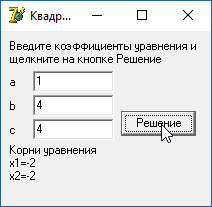 procedure TForm1.Button1Click(Sender: TObject);
var k1,k2: real; // корни уравнения
  rez: boolean; mes: string;  // сообщение
begin
  SqRoot(StrToFloat(Edit1.Text), 
         StrToFloat(Edit2.Text),
         StrToFloat(Edit3.Text), k1,k2,rez);
  if rez then
    mes := 'Корни уравнения' + #13 +
   'x1='+FloatToStrF(k1,ffGeneral,4,2)+#13+
   'x2='+FloatToStrF(k2,ffGeneral,4,2)+#13
  else
    mes := 'Уравнение не имеет решения';
    label5.Caption := mes;
end;
Функции
Объявление функции:
function Имя(параметр1:тип1, ...):Тип; 
var // объявления локальных переменных 
begin
  // здесь инструкции функции
  Имя := Выражение; 
end;
Обращение к функции :
Переменная := Функция(Параметры) ;
d:=dist(xA,yA,xB,yB);
Пример: длины сторон треугольника
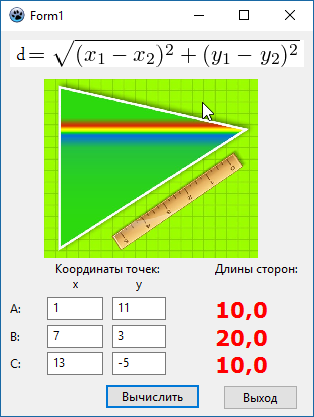 Процедуры и функции помещаются в раздел implementation перед текстами обработчиков событий
Если подпрограмма должна быть доступна другим модулям, то в разделе interface должно находиться ее объявление (заголовок)
implementation

{$R *.lfm}
function dist(xA,yA,xB,yB:real):real;
begin
  dist:=sqrt(sqr(xA-xB)+sqr(yA-yB));
end;
Пример: длины сторон треугольника
procedure TForm1.Button1Click(Sender: TObject);
var x1,y1,x2,y2,x3,y3,d: real;
begin
  x1:=StrToFloat(Edit1.Text); 
  y1:=StrToFloat(Edit2.Text);
  x2:=StrToFloat(Edit3.Text);
  y2:=StrToFloat(Edit4.Text);
  x3:=StrToFloat(Edit5.Text); 
  y3:=StrToFloat(Edit6.Text);
  d:=dist(x1,y1,x2,y2); 
  Label8.Caption:=FloatToStrF(d,ffFixed,5,1);
  d:=dist(x1,y1,x3,y3); 
  Label9.Caption:=FloatToStrF(d,ffFixed,5,1);
  d:=dist(x2,y2,x3,y3); 
  Label10.Caption:=FloatToStrF(d,ffFixed,5,1);
end;
Пример проверки ввода целого числа
// проверяет, является ли символ допустимым
// во время ввода целого числа
function IsInt(ch : char) : Boolean;
begin
  if (ch >= '0‘) and (ch <= '9') // цифры
    or (ch = #13) // клавиша <Enter>
    or (ch = #8) // клавиша <Backspace>
  then IsInt := True // символ допустим 
  else IsInt := False; // недопустимый символ
end;
Пример проверки ввода действительного числа
// проверяет, является ли символ допустимым
// во время ввода действительного числа
function IsFloat(ch : char; st: string) : Boolean;
begin
  if (ch >= '0') and (ch <= '9') // цифры
     or (ch = #13) // клавиша <Enter>
     or (ch = #8) // клавиша <Backspace>
  then begin
    IsFloat := True; // символ верный
    Exit; // выход из функции
    end;
Пример проверки ввода действительного числа
case ch of
  '-': if Length(st) = 0 then IsFloat := True;
  ',': if ( Pos(',',st) = 0)
         and (st[Length(st)] >= '0')
         and (st[Length(st)] <= '9')
       then // разделитель можно ввести только
            // после цифры и если он еще 
            // не введен
         IsFloat := True
       else // остальные символы запрещены
         IsFloat := False;
  end; // case
end;
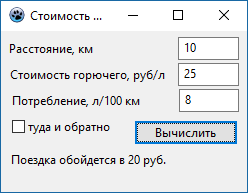 procedure TForm1.Edit1KeyPress(Sender: TObject; var Key: char);
begin
  if Key = #13 then Edit2.SetFocus 
  else If not IsFloat(Key,Edit1.Text) then 
    Key := Chr(0);
end;
procedure TForm1.Edit3KeyPress(Sender: TObject; var Key: char);
begin
  if Key = #13 then Button1.SetFocus 
  else If not IsFloat(Key,Edit3.Text) then 
    Key := Chr(0);
end;
Модули
Программа, написанная в среде Delphi/Lazarus при помощи языка Object Pascal, всегда состоит из нескольких модулей. Один модуль всегда является головной программой. Файл головного модуля имеет расширение .lpr или .dpr
program project1;
uses
  Interfaces, Forms, Unit1 ;
{$R *.res}
begin
  RequireDerivedFormResource := True;
  Application.Initialize;
  Application.CreateForm(TForm1, Form1);
  Application.Run;
end.
, Matrix;
, Unit2 ;
Модули
Прочие модули играют вспомогательную и зависимую от головной программы или от других модулей роль и называются unit.
Модуль Паскаля – это автономно компилируемая программная единица, включающая  компоненты раздела описаний (типы, константы, переменные, процедуры и функции) и, возможно, некоторые исполняемые операторы инициирующей части.
Минимально структурированная программа имеет один модуль program и один модуль unit. Программа всегда начинает работу с модуля program, активизируя функционирование одного или нескольких зависимых модулей unit
Структура модулей Pascal
Unit <имя_модуля>;
interface <интерфейсная часть>;
implementation < исполняемая часть >;begin < инициирующая часть>; end.
INTERFACE: В этой части содержатся объявления объектов модуля (типов, констант, переменных и подпрограмм), которые должны быть доступны основной программе и (или) другим модулям. 
При объявлении глобальных подпрограмм в интерфейсной части указывается только их заголовок
Структура модулей Pascal
Unit <имя_модуля>;interface <интерфейсная часть>;implementation < исполняемая часть >;begin < инициирующая часть>; end.
IMPLEMENTATION: исполняемая часть содержит описания подпрограмм, объявленных в интерфейсной части. В ней могут объявляться локальные для модуля объекты – вспомогательные типы, константы, переменные и блоки, а также метки.
Упрощенный пример модуля
unit Unit1; // часть элементов убрана 
interface
uses
  Classes,SysUtils, FileUtil, Forms, Controls,
 Graphics, Dialogs, StdCtrls, Buttons;
type
  { TForm1 }
  TForm1 = class(TForm)
    BitBtn1: TBitBtn; 
    Edit1: TEdit; Label1: TLabel; 
    procedure BitBtn1Click(Sender: TObject);
  private
    { private declarations }
  public
    { public declarations }
  end;
Упрощенный пример модуля - 2
var
  Form1: TForm1;
implementation
{$R *.lfm}
{ TForm1 }
procedure TForm1.BitBtn1Click(Sender: TObject);
var
  H,A: integer; W: real;// рост, возраст, вес
begin
  H:=StrToInt(Edit1.Text);
  if Edit3.Text='Ж' then
    w:=(3*H - 450 + A)*0.225 + 40.4
  else  w:=(3*H - 450 + A)*0.25 + 45;
  Label5.Caption:=FloatToStrF(w,ffFixed,5,1);
end;
end.
Повторное использование функций и процедур
unit my__unit;
interface 
// объявления доступных процедур и функций

// функция IsInt проверяет, является ли символ 
// допустимым во время ввода целого числа
function IsInt(ch : char) : Boolean;
 
// Функция IsFloat проверяет, является ли
// символ допустимым во время ввода 
// вещественного числа (ch — очередной символ,
// st — уже введенные символы)
function IsFloat(ch : char; st: string) : Boolean;
Повторное использование функций и процедур
unit Matrix;
interface 
// объявления доступных типов данных
type 
  Matr = array[1..10,1..10] of double;
  Vector = array[1..10] of double;
// объявления доступных процедур и функций
procedure Plus(m1,m2: Matr; r,c: integer;
              var m3: Matr);
procedure Minus(m1,m2: Matr; r,c: integer;
              var m3: Matr);
procedure Mult(m1,m2: Matr; 
               r1,c1r2,c2: integer;
               var m3: Matr);
Повторное использование функций и процедур
unit Unit1; 
interface
uses
  Windows, Messages, SysUtils, Variants, Classes,
  Graphics, Controls, Forms, Dialogs, StdCtrls, 
  Matrix; // модуль программиста
// пример из проекта «Таймер»
implementation
{$R *.lfm}
var  // глобальные переменные
  min, sec: integer;
// глобальная процедура
procedure ShowTime;
var
  buf: String[10];
begin
  // минуты и секунды выводим двумя цифрами
  if min < 10 then buf:= '0'+IntToStr(min)+':'
  else buf := IntToStr(min) + ':';
  if sec < 10 then buf:=buf+'0'+IntToStr(sec)
  else buf := buf + IntToStr(sec);
  Form1.Label3.Caption := buf;
end;
// пример из проекта «Звезды»
unit Stars_;
interface
uses Windows, Messages, SysUtils, Variants, Classes, 
  Graphics, Controls, Forms, Dialogs, StdCtrls;
type
  TForm1 = class(TForm)
    procedure FormMouseDown(Sender: TObject; 
      Button: TMouseButton; Shift: TShiftState; 
      X, Y: Integer);
  private
    { Private declarations }
  public
    { Public declarations }
  end;
 var  Form1: TForm1;
implementation
{$R *.dfm}
procedure StarLine(x0,y0,r: integer; Canvas: TCanvas);
    // x0,y0 - координаты центра звезды    r - радиус звезды
var   p : array[1..11] of TPoint; // массив координат лучей и впадин
  a: integer;  // угол между осью ОХ и прямой
  i: integer;
begin
  a := 18; // строим от правого гор. луча
  for i:=1 to 10 do begin
    if (i mod 2 = 0) then begin // впадина
      p[i].x := x0+Round(r/2*cos(a*2*pi/360));   
      p[i].y:=y0-Round(r/2*sin(a*2*pi/360));
    end
    else begin // луч
      p[i].x:=x0+Round(r*cos(a*2*pi/360));   p[i].y:=y0-Round(r*sin(a*2*pi/360));
    end;
    a := a+36;
   end;
   p[11].X := p[1].X; p[11].Y := p[1].Y;  // чтобы замкнуть контур звезды
  Canvas.Polyline(p); // начертить звезду
end;
// нажатие кнопки мыши
procedure TForm1.FormMouseDown(Sender: TObject; 
  Button: TMouseButton; Shift: TShiftState; 
  X, Y: Integer);
begin
  if Button = mbLeft  // нажата левая кнопка?
     then Form1.Canvas.Pen.Color := clBlack
     else Form1.Canvas.Pen.Color := clRed;
  StarLine(x, y, 30,Form1.Canvas);
end;
Конец фильма